大阪・関西万博関連事業説明会
大阪・関西万博関連事業について
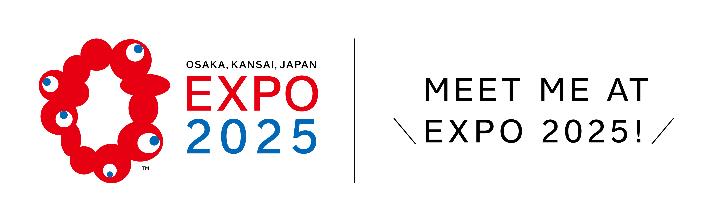 チームリーダー　新開　隆博
大阪・関西万博関連事業説明会
大阪・関西万博関連事業
①ロータリー大阪・関西万博開幕祭
②ロータリーEXPOフェスタ 1～6組
③4フェローシップ例会およびエクスカーション
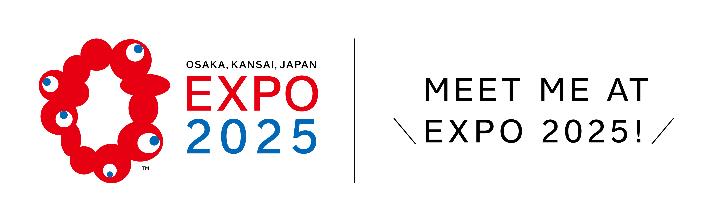 大阪・関西万博関連事業説明会
① ロータリー大阪・関西万博開幕祭　プログラム（案）

日時　２０２５年４月１２日（土曜日）　
会場　大阪国際会議場
　　　メインホール・イベントホール
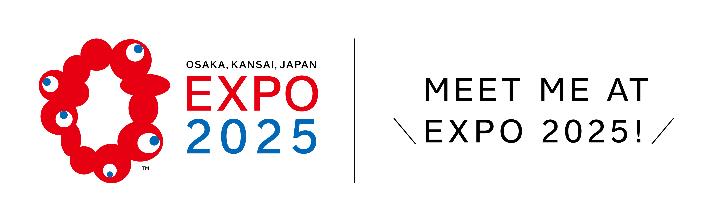 大阪・関西万博関連事業説明会　　大阪・関西万博開幕祭
開会式　　　１６：３０～１８：００　
　
　大阪国際会議場　５階　メインホール　　シアター形式　１８００名

　　　オープニングレセプション　　　国歌・ロータリーソング斉唱
　　　　
　　　開会挨拶及び来賓紹介　　　　　国際ロータリーの方向性

　　　大阪・関西万博の見所　　　　　エンターテイメント
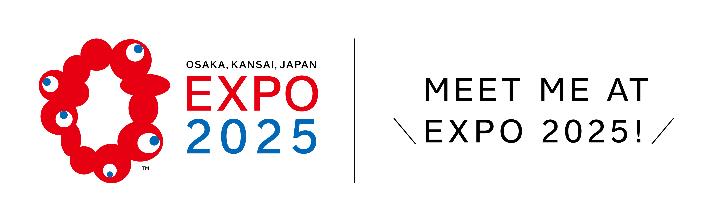 大阪・関西万博関連事業説明会　　大阪・関西万博開幕祭
懇親会　１８：３０～２０：１５　　

　大阪国際会議場３階イベントホール　　　立食形式　　１８００名
　　
　　　　　　　挨拶　　　　　　　　　　　乾杯
　　　　
　　　OsakaええもんMAP紹介　　　大阪・関西万博関連事業紹介

　　　　エンターテイメント　　　　　　ロータリーソング
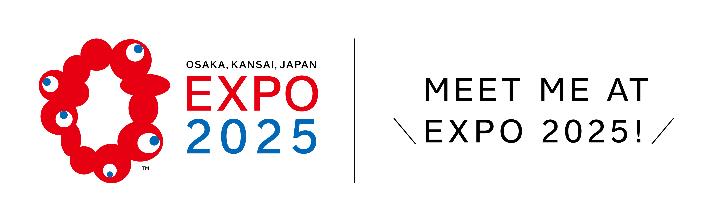 大阪・関西万博関連事業説明会　　大阪・関西万博開幕祭
参加者

来賓　　　　　　　　４０名　他地区パストガバナー　　１００名

各地ロータリアン　６６０名　2660地区ロータリアン　　１０００名

　　　　　　　　　　　　合計　 　１８００名
　　　　　
　　　　　登録料　　１０，０００円～１５，０００円
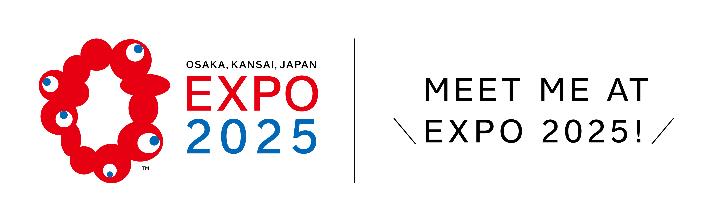 大阪・関西万博関連事業説明会　　ロータリーEXPOフェスタ
② ロータリー EXPO フェスタ１～６組について
 
     【目的】　積極的に全国のロータリアンに参加を促し、大阪の魅力を発
　　　　　　信するとともに大阪・関西万博の参加推進につなげる。

     【実施期間】　2025年4月13日～6月30日（2024－25年度中）
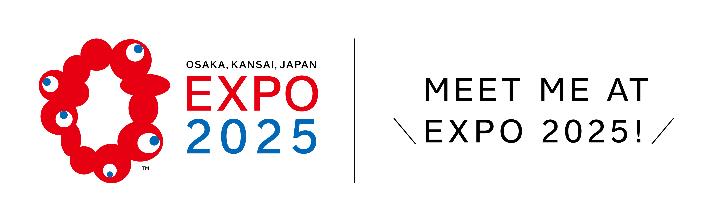 大阪・関西万博関連事業説明会　　ロータリーEXPOフェスタ
【対象者】　第2660地区ロータリアン （パートナーについては、それぞれ　
　　　　　　　　　　　　　　　　　   　のご判断にお任せします。）
　　  　全国ロータリアン （各地区の24‐25の為のPETS・地区協で
                                    　     ｽｹｼﾞｭｰﾙを公表し、詳細の確認、申込はHP
　　　　　　　　　　　   にて行ってもらう。）
　　  ロータリーファミリー （但し、アルコールの提供がある
　　　　　　　　　　　　　　場合は、未成年は不可）
【助成金】　1,000,000円　 （原則、飲食以外に使用すること）
大阪・関西万博関連事業説明会　　ロータリーEXPOフェスタ
【事業計画・事業報告の確認方法】　
　事業計画は、内容ではなく、助成金の使途の確認を目的とします。
　事業報告・決算は、必ず必要です。実行委員会として大阪・関
　西万博関連事業の決算報告を行う必要がありますのでご理解
   ください。
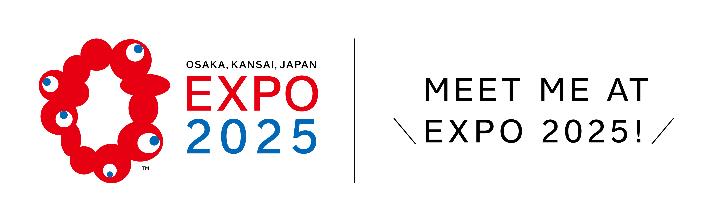 大阪・関西万博関連事業説明会　　ロータリーEXPOフェスタ
【助成金申請】　2024年2月末までに日時・場所・予算総額・助
　成金希望額・登録料・内容・参加登録締切日で決まっている項
　目をご報告ください。各地区へ広報致します。
　助成金の申請は、開催３か月前までに事業計画とともに申請し
　てください。
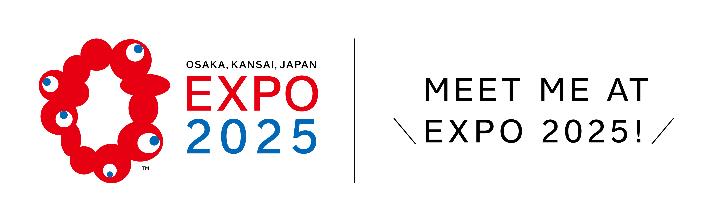 大阪・関西万博関連事業説明会　　拡大例会・エクスカーション
③ フェローシップ拡大例会及びエクスカーションについて

  【目的・対象】 大阪・関西万博開催期間中に各ロータリークラブの友好
　　
　　　　　　クラブ・姉妹クラブを拡大例会・エクスカーションにお誘い
　　　
　　　　　　いただき、一人でも多くのロータリアンに大阪・関西万博

　　　　　　に参加していただく機会にする。

  【実施期間】 2025年4月13日～10月13日
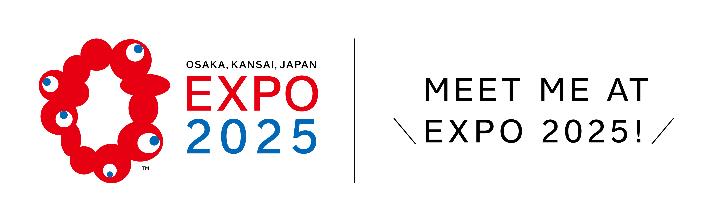 大阪・関西万博関連事業説明会　　拡大例会・エクスカーション
【助成金】１企画につき、原則50,000円～100,000円を助成致し
　　　　　
　　　　　ます。金額はゲスト参加予定人数に応じ、支給致しま
　　　　　
　　　　　す。また、1クラブで拡大例会、エクスカーション企
　　　　　
　　　　　画の両方開催も可。但し、予算　7,700,000円が無く
　　　　　
　　　　　なり次第終了とします。
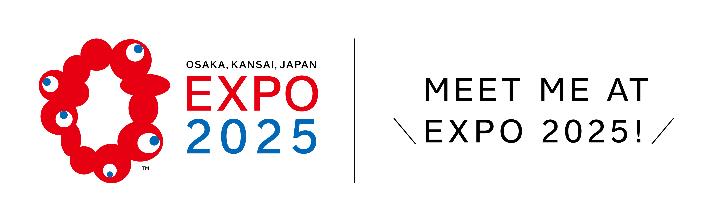 大阪・関西万博関連事業説明会　　拡大例会・エクスカーション
【意思表示】2023年11月～2024年2月末の間に所属IMガバナー
　　　　　補佐エレクトを通じ、意思表示をお願いします。

2025年7月以降に実施をお考えのクラブも、予算の関係上、必ず、
ガバナー補佐を通じ、意思表示をしてから、助成金の申請をお願
いします。
予算が無くなるまで、随時受け付けておりますが、助成金は、申
請書の提出順ではなく、意思表示された順番で確保致しますので、
必ず意思表示を優先してお願いします。
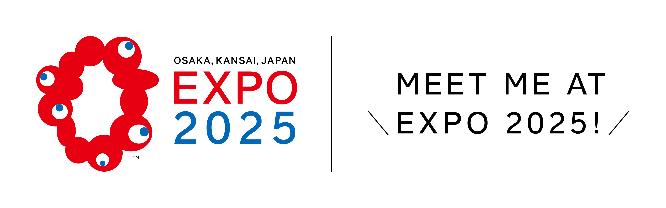 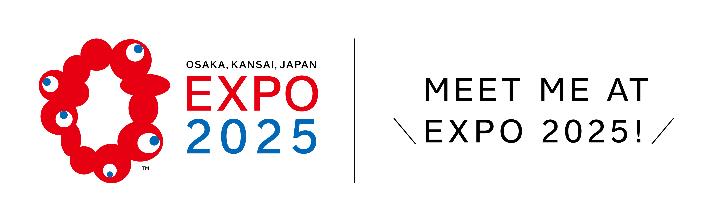 大阪・関西万博関連事業説明会　　拡大例会・エクスカーション
【助成金申請】2024－25の為のPETS開催日に申請書類はお渡し
　　いたします。事業内容を記載の上、お申し込みください。

助成金の申請は、実施日の３か月前までに必ずお願いします。

実施日時・登録料・内容（特にエクスカーション）が判る資
料を添付下さい。

HPのイベントカレンダーに掲載しますので、参加登録締切
日を設定してください。（カレンダーを見て、他地区から参
加希望があるかもしれません。）
大阪・関西万博関連事業説明会　　拡大例会・エクスカーション
【余剰金】　　返金の必要はありません。

【事業報告】　参加人数の実績報告は必ずお願いします。
　　　　　　　実行委員会として大阪・関西万博関連事業の決算
　　　　　　　報告を行う際、必要になります。忘れずにお願い
　　　　　　　します。
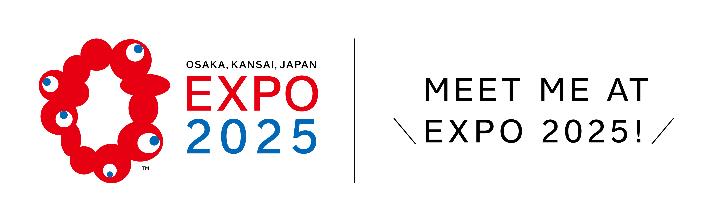